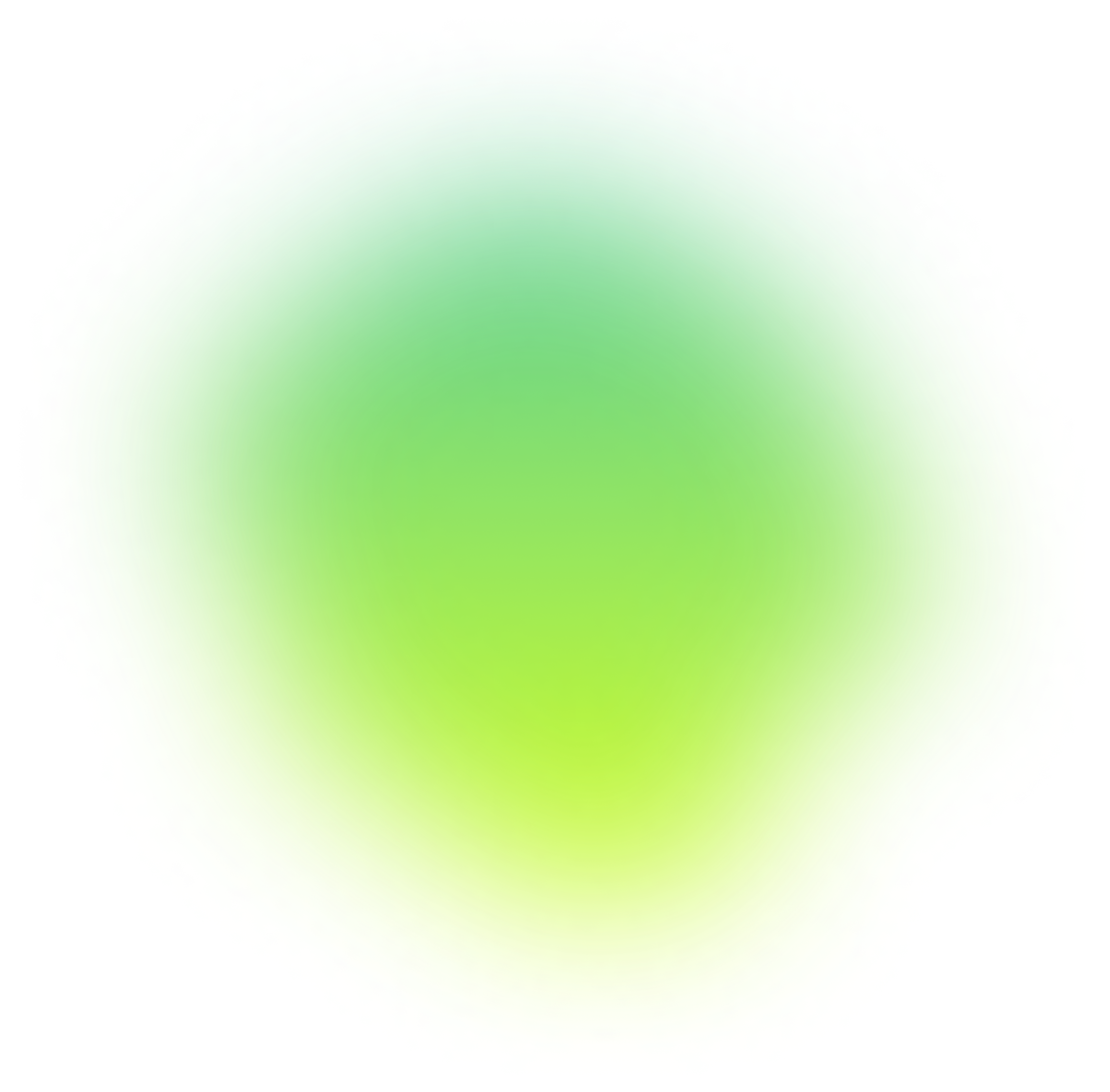 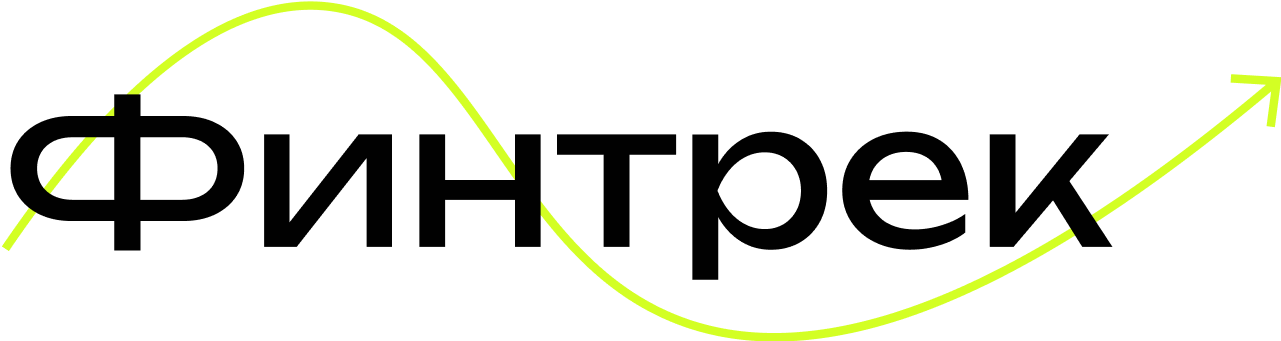 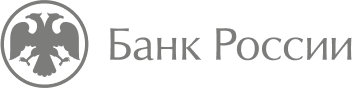 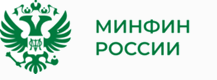 Программа долгосрочных сбережений
Программа долгосрочных сбережений
Дополнительная возможность сформировать долгосрочные сбережения
Что такое программа долгосрочных сбережений?
Кто может стать участником программы долгосрочных сбережений?
Любой гражданин, достигший 18 лет
Кто является операторами программы долгосрочных сбережений?
Негосударственные пенсионные фонды
Добровольные взносы граждан
Средства пенсионных накоплений 
Софинансирование государства
Взносы работодателя
Из каких средств формируются долгосрочные сбережения?
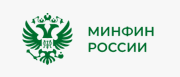 Преимущества программы долгосрочных сбережений
Перевод средств пенсионных накоплений
1
3
5
Налоговый вычет
Наследование правопреемниками
Особые жизненные ситуации
2
4
6
Сохранность государством
Софинансирование государства
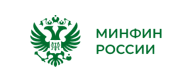 Средства пенсионных накоплений
А у кого есть средства пенсионных накоплений?
Кто официально работал до 2014
Кто самостоятельно отчислял взносы
22%
страховая пенсия
16%
Отчисления работодателя
6%
накопительная пенсия
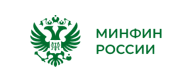 Софинансирование взносов государством в течение 3-х лет
Максимальное софинансирование 
за год, руб.
Среднемесячный доход гражданина, руб.
Софинансирование
за год
+ 36 000
1 руб. гос-во/ 1 руб. гр-н
до  80 000
1 руб. гос-во/ 2 руб. гр-н
80 000 – 150 000
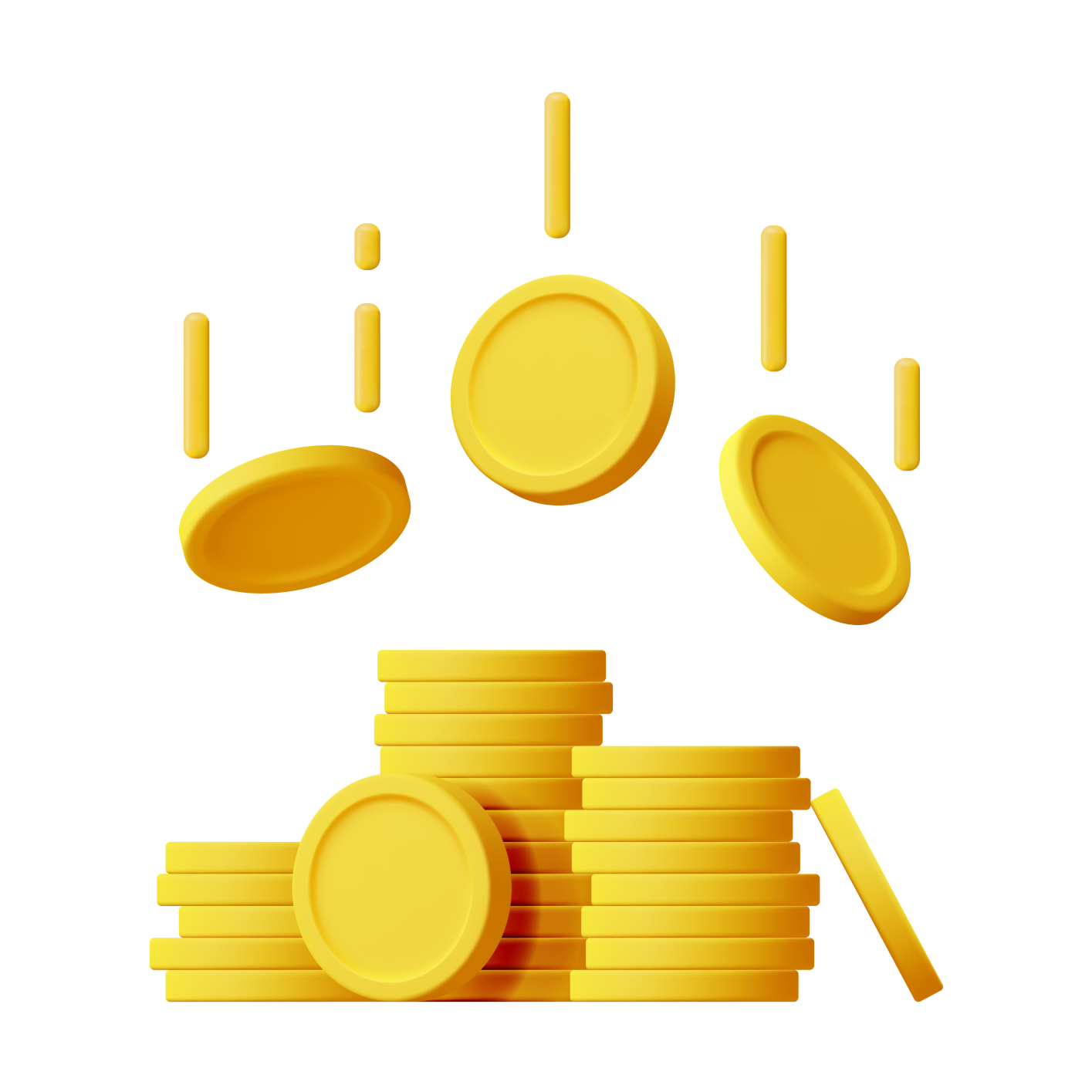 1 руб. гос-во/ 4 руб. гр-н
от 150 000
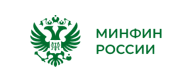 Выплата по программе долгосрочных сбережений
после 15 лет действия договора ИЛИ
при достижении возраста 55 женщины / 60 мужчины
Когда назначается выплатапо программе долгосрочных сбережений
Какой период выплатыпо программе долгосрочных сбережений
Пожизненная выплата
Не менее 10 лет
Иной срок
Разовая выплата
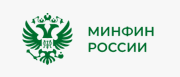 Пример расчета по программе долгосрочных сбережений (при доходе от 80 000 до 150 000 руб.)
Уплата6 000 ₽
ежемесячно
Участие в программе
Вклад в банке
×
108 000 руб.
×
140 400 руб.
×
97 000 руб.
Накоплениев течение 15 лет
630 061 руб. (59%)
916 077 руб. (108%)
1 710 061 руб.
2 341 477 руб.
14 251 руб.
19 512 руб.
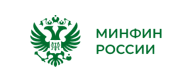 Рынок негосударственных пенсионных фондов (НПФ)
А что такое НПФ?
Негосударственный пенсионный фонд (НПФ) – организация, реализующая дополнительные возможности формирования сбережений
920 млрд руб.
42 млн чел.
5 трлн руб.
36 НПФ
Количество НПФ
Активы НПФ
Количествоклиентов
Объем выплат гражданамза 2012-2023 гг.
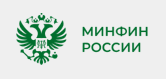 Рынок негосударственных пенсионных фондов (НПФ)
А НПФ это надежно?
!
К НПФ предъявляются высокие требования:
к финансовой устойчивости
к составу и структуре портфелей
к совершению сделок с активами 
многоуровневый контроль и надзор
предусмотрены государственные гарантии
На рынкеНПФ остались только финансово устойчивые НПФ
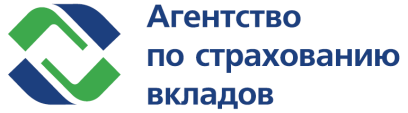 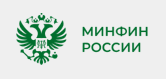 Деятельность негосударственных пенсионных фондов (НПФ)
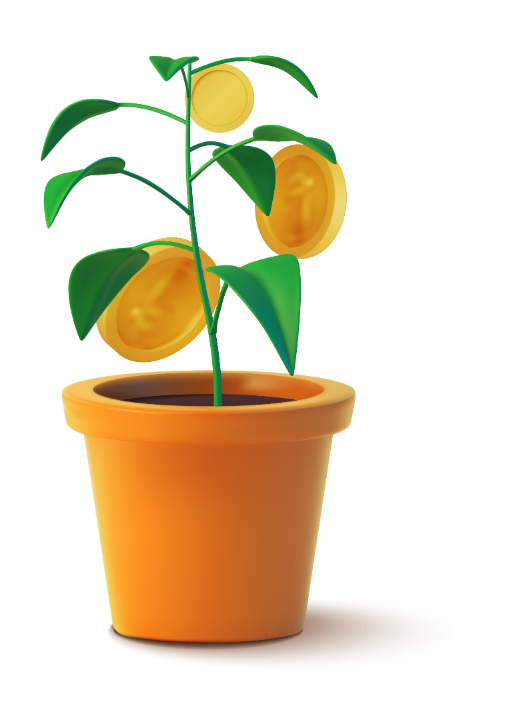 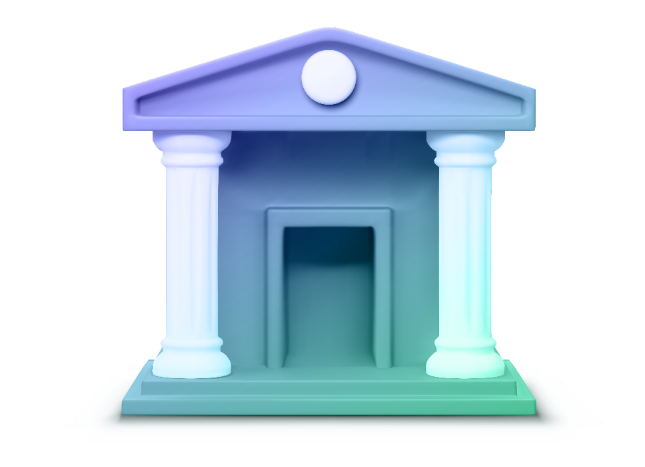 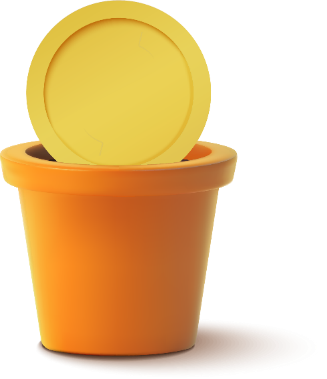 НПФ осуществляет инвестирование полученных денежных средствв ОФЗ, корпоративные облигации, акции, иные ценные бумаги, инфраструктурные проекты
НПФ получают доход,
который начисляется на счета клиентов, которые в дальнейшем получают выплаты
Клиенты НПФвносят взносы
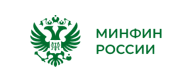 Инвестиционная деятельность НПФ
Накопленная доходность НПФ с начала 2017 года в сравнении с инфляцией, %
Основные активы в портфелях НПФ
12%
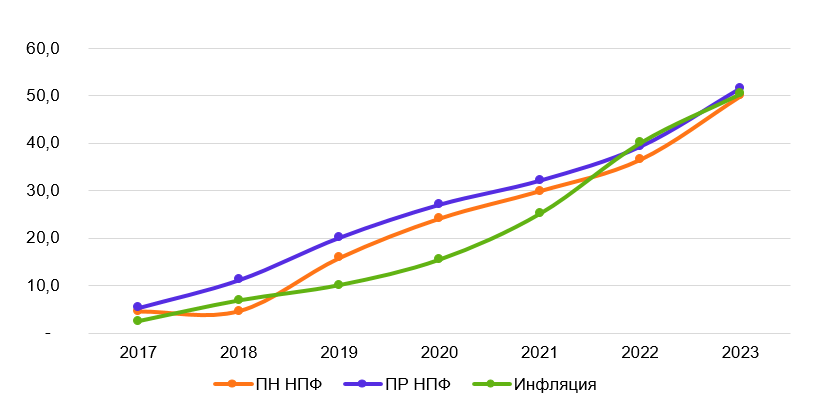 66%
Паи ПИФ
Облигации
11%
(в т.ч. ОФЗ)
Акции
Средневзвешенная доходность НПФ по ПН и ПР за 2023 год составила 9,9% и 8,8%, при инфляции за 2023 в 7,4%
!
Денежные средства и депозиты
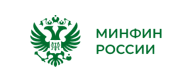 5%
Еще немного про надежность НПФ
Собственные средства НПФ отделены от средствих клиентов
НПФ обязаны соблюдать финансовые нормативы
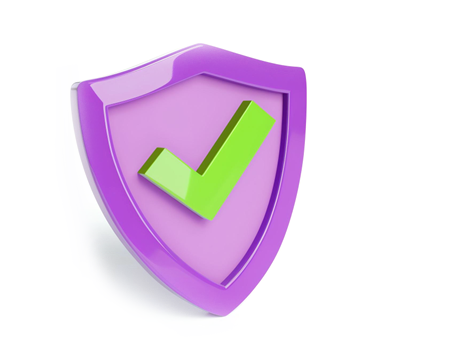 НПФ обязаны проходить стресс-тесты
НПФ должны соблюдать баланс риска и доходностив инвестициях
НПФ обязаны формировать резервы для покрытия возможных рисков
Банк России регулярно проводит проверки НПФ
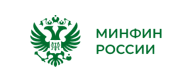 Перспективы программы долгосрочных сбережений
С 01.01.2024:
18 
НПФ
> 342 
тыс.
> 42 
тыс.
стали операторами ПДС
договоров заключено
человек решили перевести пенсионные накопления в ПДС
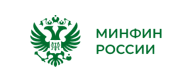